Figure 3. Exogenous BDNF increases the GAD65 level independently of neurotransmission. (A) The BDNF-induced increase in ...
Cereb Cortex, Volume 15, Issue 3, March 2005, Pages 291–298, https://doi.org/10.1093/cercor/bhh130
The content of this slide may be subject to copyright: please see the slide notes for details.
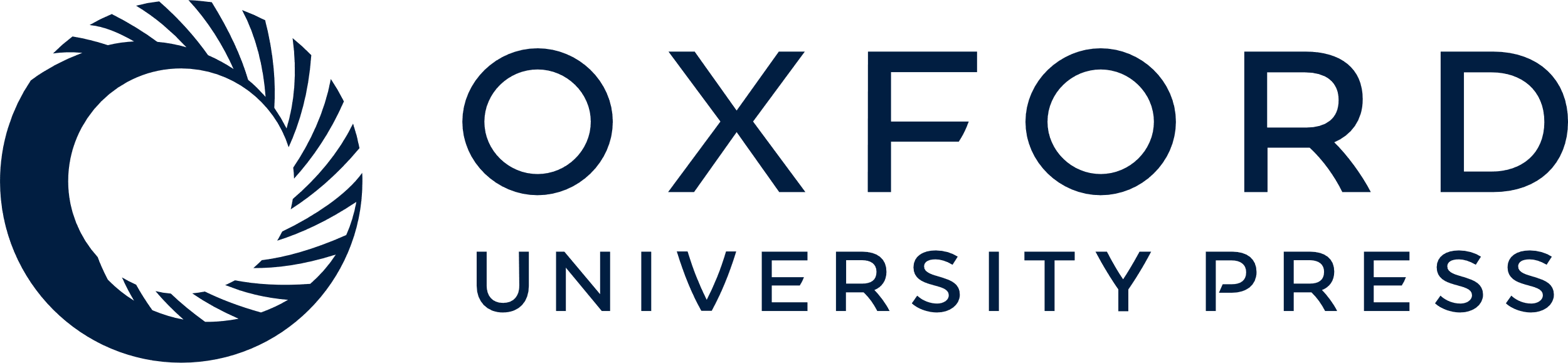 [Speaker Notes: Figure 3. Exogenous BDNF increases the GAD65 level independently of neurotransmission. (A) The BDNF-induced increase in GAD65 immunofluorescence intensity was quantified and is shown as a ratio to the value from cultures without BDNF. The level was not influenced by treatment with: tetrodotoxin (TTX), which blocks action potentials; a mixture of the glutamate receptor antagonists AP5, CNQX and MCPG (GluRs antagonists); the GABAA antagonist picrotoxin (Picro); or the GABAB antagonist saclofen (Sac), each applied 30 min prior to the BDNF treatment. The ratios are: BDNF only, 1.6 ± 0.1 (n = 17 wells); + TTX, 1.6 ± 0.1 (n = 8); + GluRs antagonists, 1.7 ± 0.1 (n = 7); + Pic, 1.7 ± 0.1 (n = 6); and + Sac, 1.5 ± 0.1 (n = 9). There are no significant differences among these ratios. (B) DIC images and corresponding immunofluorescent images of GAD65 (green) on hippocampal neurons cultured in the absence or presence of 10 ng/ml BDNF for 48 h from 7 days in vitro. Scale bar, 40 μm.


Unless provided in the caption above, the following copyright applies to the content of this slide: Cerebral Cortex V 15 N 3 © Oxford University Press 2004; all rights reserved]